K-5 Morning Meeting
Friday, February 19, 2021
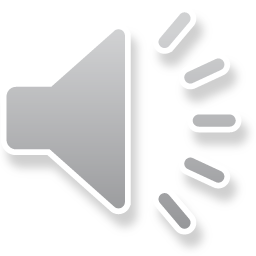 Courageous People
What makes people courageous?
Who do you know that is courageous and what makes them so?
People facing illnesses are courageous.
People facing new situations or life changes are courageous.
People making new positive changes in their lives are courageous.
People standing up for others’ rights are courageous.
How can you be courageous?
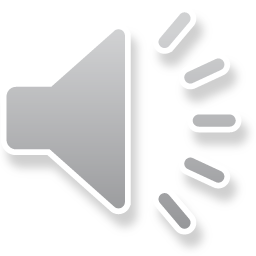 Jokes and Celebrations
Hanna, Ronni, Brooke, Liam, Vailan (4M)
Summer, Will H, Zen (5H)
What did the boy bird say to the girl bird?
What do you call a fake pasta?
Why did the kangaroo cross the road?
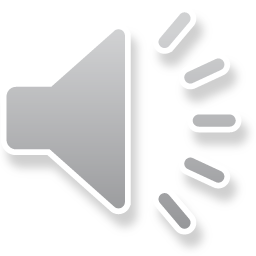